Higiene e saúde
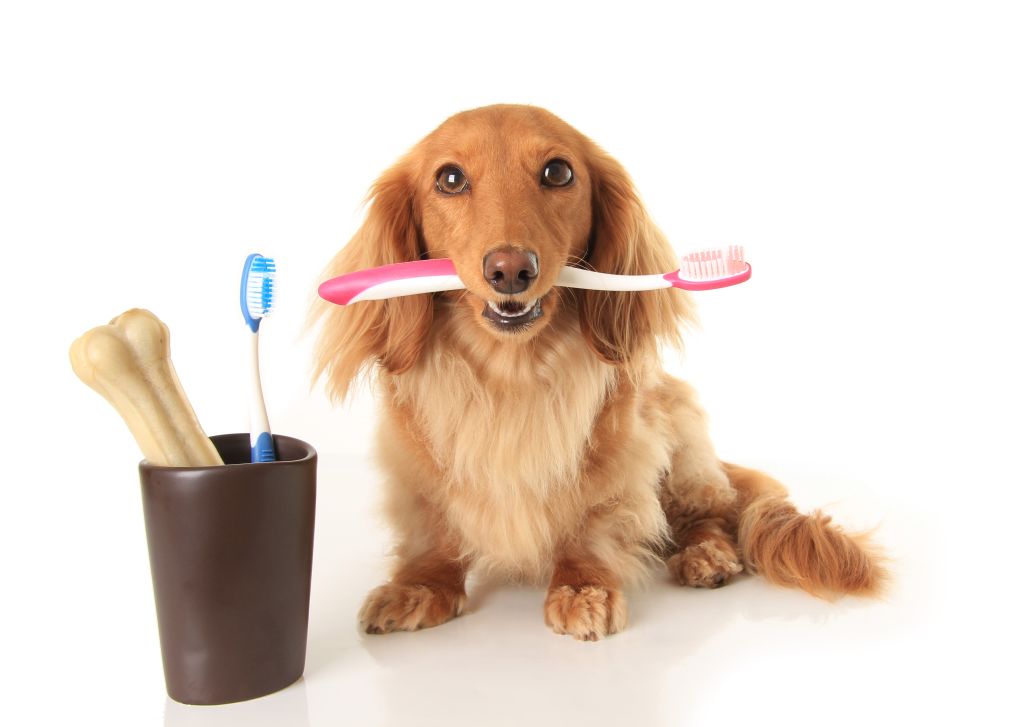 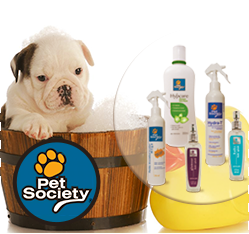 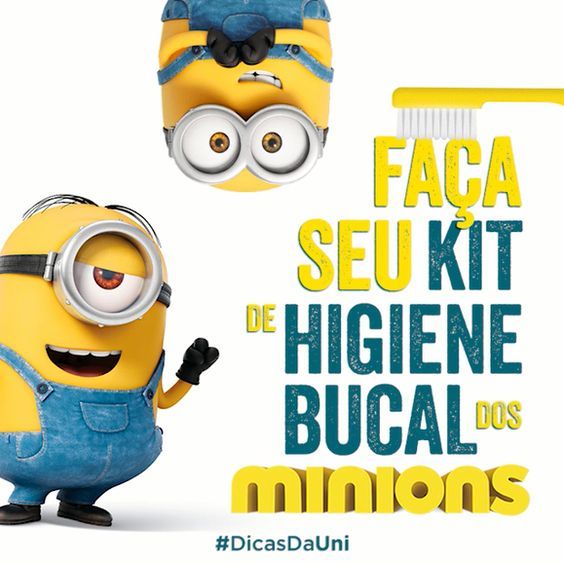 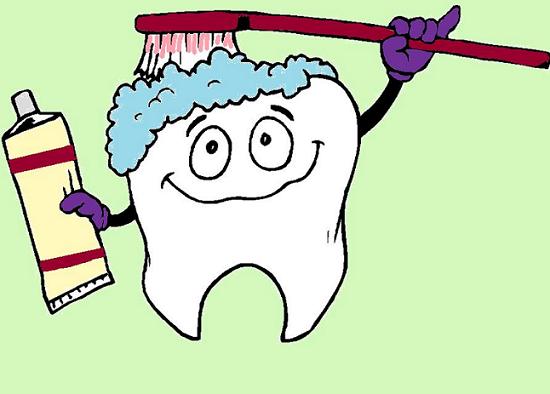